Earned Income Credit (EIC)
Pub 4012 Tab I
Pub 17 Chapter 36
(Federal 1040-Line 66a)
(NJ 1040-Line 51a)
11-09-2015
NJ TAX TY2014 v1
1
Pub 4012 Tab I
EIC – General Eligibility Requirements
Must have earned income
Most common sources are: 
Wages, salaries & tips
Disability benefits received prior to minimum retirement age
Self-employment income
Household employee income
(full list in Pub 4012 Tab I) 
Taxpayer & children must have SS #s valid for employment
11-09-2015
NJ TAX TY2014 v1
2
[Speaker Notes: Some SS cards say “Not valid for employment.”  The SS # may have been obtained to get a federally funded benefit]
Pub 4012 Tab I
EIC – General Eligibility Requirements
(cont’d)
Not filing MFS
Citizen or resident alien all year
Investment income must be </= $3,350 
Cannot be qualifying child of another person
Under specific AGI & earned income limitations(2014)
$47,747($53,267 MFJ)–3 or more qualifying children
 $44,454($49,974 MFJ)-2 qualifying children
 $39,131($44,651 MFJ)-1 qualifying child
 $14,820($20,330 MFJ)-no qualifying child
11-09-2015
NJ TAX TY2014 v1
3
Pub 4012 Tab I
EIC – Additional Requirements With No Qualifying Child
At least 25 but under 65 as of 12/31
Cannot be the dependent or qualifying child of another person
Lived in US more than half the year
11-09-2015
NJ TAX TY2014 v1
4
Pub 4012 Tab I
EIC – Additional Requirements With Qualifying Child
Child meets qualifying relationship requirements
Child must have SS # valid for employment 
Child under 19, OR under 24 & full-time student & younger than taxpayer, OR any age & permanently & totally disabled
Child did not file a joint return
Child lived with taxpayer over half the year
Child is unmarried BUT see Pub 17 for exceptions
Qualifying Child does NOT have to be a dependent
11-09-2015
NJ TAX TY2014 v1
5
Pub 4012 Tab I
EIC – Qualifying Child of More than One Person
If child meets conditions to be qualifying child of more than one person, only one person can claim child
Tie-Breaker Rule for who can claim (in order):
Parent
Parent with whom child lived longest
Parent with highest AGI
If no one is the parent, person with highest AGI
NOTE:  TaxAide counselor will never invoke Tie-Breaker Rules; that’s an IRS function
11-09-2015
NJ TAX TY2014 v1
6
How EIC Is Determined
Amount of EIC based on:
Filing status
Number of qualifying children (0, 1, 2, 3)
Higher of earned income or AGI
Assume ALL children qualify for EIC (DO NOT make determination on your own):
Check “EIC” box for each person in Dependent section of Main Information Sheet
List children from youngest to oldest
11-09-2015
NJ TAX TY2014 v1
7
[Speaker Notes: If you don’t put dependents in age order from youngest to oldest, you may not agree with refund monitor]
How EIC Is Determined
(cont’d)
Use TW Schedule EIC Worksheet
Questions to see if you can claim EIC
Most already answered by TW from prior input
Complete only unanswered questions in RED
Answer questions in order
 Be sure to follow “go to” instructions
TW calculates automatically if taxpayer is EIC eligible
If any child does not qualify, counselor should remove check for that child from Main Info screen
11-09-2015
NJ TAX TY2014 v1
8
EIC Amounts for 2014
Maximum EIC amounts for 2014
$6,242 with three or more qualifying children
$5,548 with two qualifying children
$3,359 with one qualifying child
$503 with no qualifying children
11-09-2015
NJ TAX TY2014 v1
9
[Speaker Notes: This is just to give you an idea of the EIC amounts for 2014.  TW automatically calculates this credit]
Schedule EIC
Required if taxpayer has qualifying children
Complete unanswered questions that appear in RED in sequential order
If there are any RED marks on Line 4 (age/disability), answer 4a OR 4b, not both
Do NOT click on any boxes that are not still in RED
11-09-2015
NJ TAX TY2014 v1
10
TW EIC on Main Info Screen
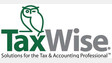 11-09-2015
NJ TAX TY2014 v1
11
[Speaker Notes: When entering data on Main Info Screen, check the EIC box for all children.  
While completing the tax return, complete the Schedule EIC & then Schedule EIC worksheet
If TW determines that a child does not qualify for EIC, go back to Main Info sheet & uncheck the EIC column for that child.  If you forget to do this, an error will be generated during diagnostics.]
TW Schedule EIC Worksheet
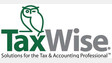 NOTE:  Answer questions underlined in red in order.
Follow “Go To “ directions
11-09-2015
NJ TAX TY2014 v1
12
[Speaker Notes: Pull up Earned Income Credit Worksheet screen by clicking on Sch EIC Wkt in Forms Tree

 Answer only questions underlined in red.  Be sure to follow directions that tell you which question to answer next

 TW will determine if taxpayer can claim the EIC & will calculate correct credit amount]
TW Schedule EIC Worksheet
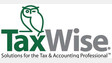 Uncheck box on Main Info screen
for any child who does not qualify
NOTE:  Answer questions underlined in red in order.
Follow “Go To “ directions
11-09-2015
NJ TAX TY2014 v1
13
[Speaker Notes: Pull up Earned Income Credit Worksheet screen by clicking on Sch EIC Wkt in Forms Tree

 Answer only questions underlined in red.  Be sure to follow directions that tell you which question to answer next

 TW will determine if taxpayer can claim the EIC & will calculate correct credit amount

 If any of the children listed do not qualify based on the answers to Lines 7 – 10, the EIC will not calculate.  Go back to the Main Info screen and uncheck the EIC box for the children who do not qualify]
TW Schedule EICNOTE:  If you check Yes in 4a, & either Yes or No in 4b, the return will not pass Diagnostics.  Follow “Go To” directions
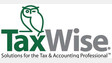 NOTE:  Answer questions underlined in red in order.
Follow “Go To “ directions
11-09-2015
NJ TAX TY2014 v1
14
[Speaker Notes: Schedule EIC is required if taxpayer has qualifying children 

 If child was under age 19 at end of 2014 & younger than taxpayer/spouse, skip Lines 4a & 4b.  Go to Line 5

  If there are any RED marks on Line 4 (age/disability), answer 4a OR 4b, not both

Do NOT click on any boxes that are not still in RED
Follow “Go To” Directions]
Do NOT check this box even if it is RED.   That will disallow EIC & you’ll never know why.
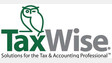 11-09-2015
NJ TAX TY2014 v1
15
Disallowed EIC
Form 8862 must be attached to return if prior year EIC claim was denied or reduced for any reason other than a math or clerical error
If claim denied due to reckless or intentional disregard of EIC rules, cannot claim for 2 tax years
If fraud, cannot claim for 10 tax years
11-09-2015
NJ TAX TY2014 v1
16
Other Considerations
For EIC, support is not an issue

Under rules for divorced/separated parents, only custodial parent qualifies for EIC, no matter who claims dependent
11-09-2015
NJ TAX TY2014 v1
17
NJ Earned Income Tax Credit (EITC)
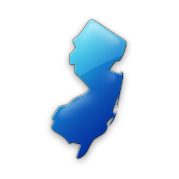 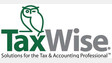 Residents who are eligible & file for Federal EIC may also apply for a NJ EITC
Client may have Federal earned income, but no NJ earned income (e.g. – disability, third-party sick pay).  Still eligible for NJ EITC 
NJ EITC = 20% of Federal EIC
TW calculates automatically on NJ 1040 Line 51a
Before issuing refund checks, NJ checking EITC claims carefully to reduce fraud 
IRS also checks for fraud, but takes a while.  NJ does not want to issue refunds and then have to recover money
11-09-2015
NJ TAX TY2014 v1
18
NJ Earned Income Tax Credit (EITC) Fraud Detection Measures
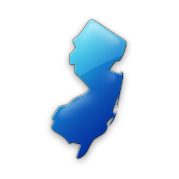 NJ checks EITC claims carefully.  Frequently sends out requests for additional info
Federal tax account transcript – includes original Federal return, amended return, other IRS letters
SS cards for taxpayer and dependents - to track across years and geography
Birth certificate/guardianship documents for  kids
May definitely delay refunds
Also sends out requests to explain differences between Federal and NJ pension amounts
 Military pensions, 3-year rule, etc.
11-09-2015
NJ TAX TY2014 v1
19
TW EITC - NJ 1040 Line 51a Worksheet
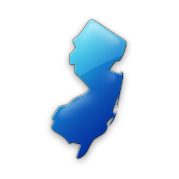 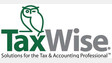 11-09-2015
NJ TAX TY2014 v1
20
[Speaker Notes: NJ requires nondependent EITC qualifying people to be listed on return (Code 0 on Main Info screen). 
 TaxWise does not transfer Code 0 people automatically to NJ return.  
  Requires manual entry (covered in later module)]